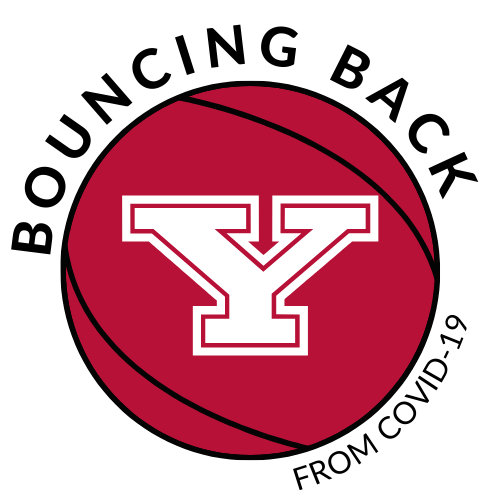 What is Spirituality, Anyway?
Y-Wellness
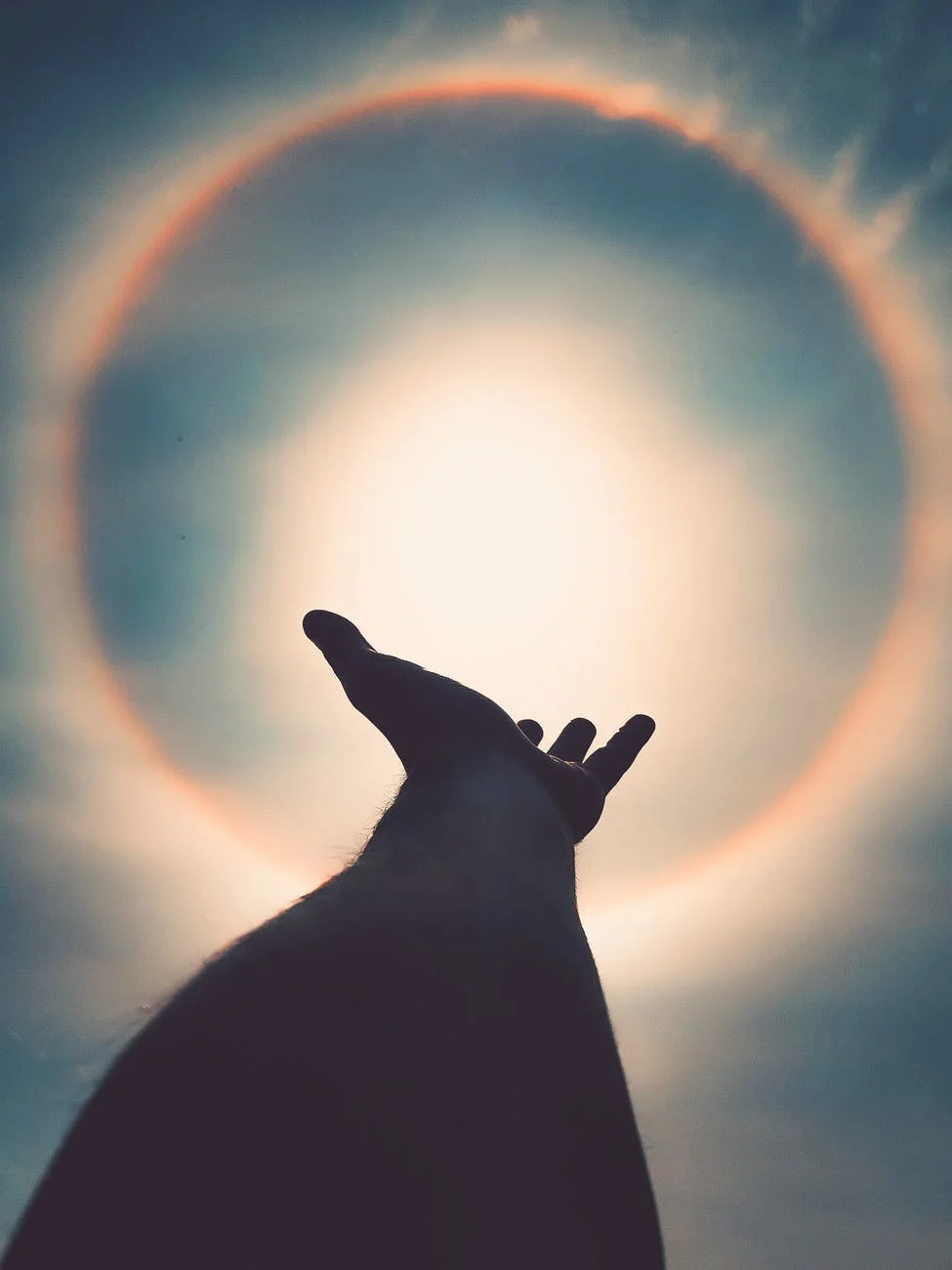 Groundwork
What is spirituality?
”In general, it includes a sense of connection to something bigger than ourselves, and it typically involves a search for meaning in life.” 
Do you agree?
Spirituality may vary
Many forms, common and not
Can be individual or communal
Can be experienced in different ways
Connections To Wellness
Part of the Wellness Wheel/Pillars of Wellness
If some parts are lacking, it can often be felt
Can be a place to find resolve in the face of difficult questions
Can bolster other aspects of wellness
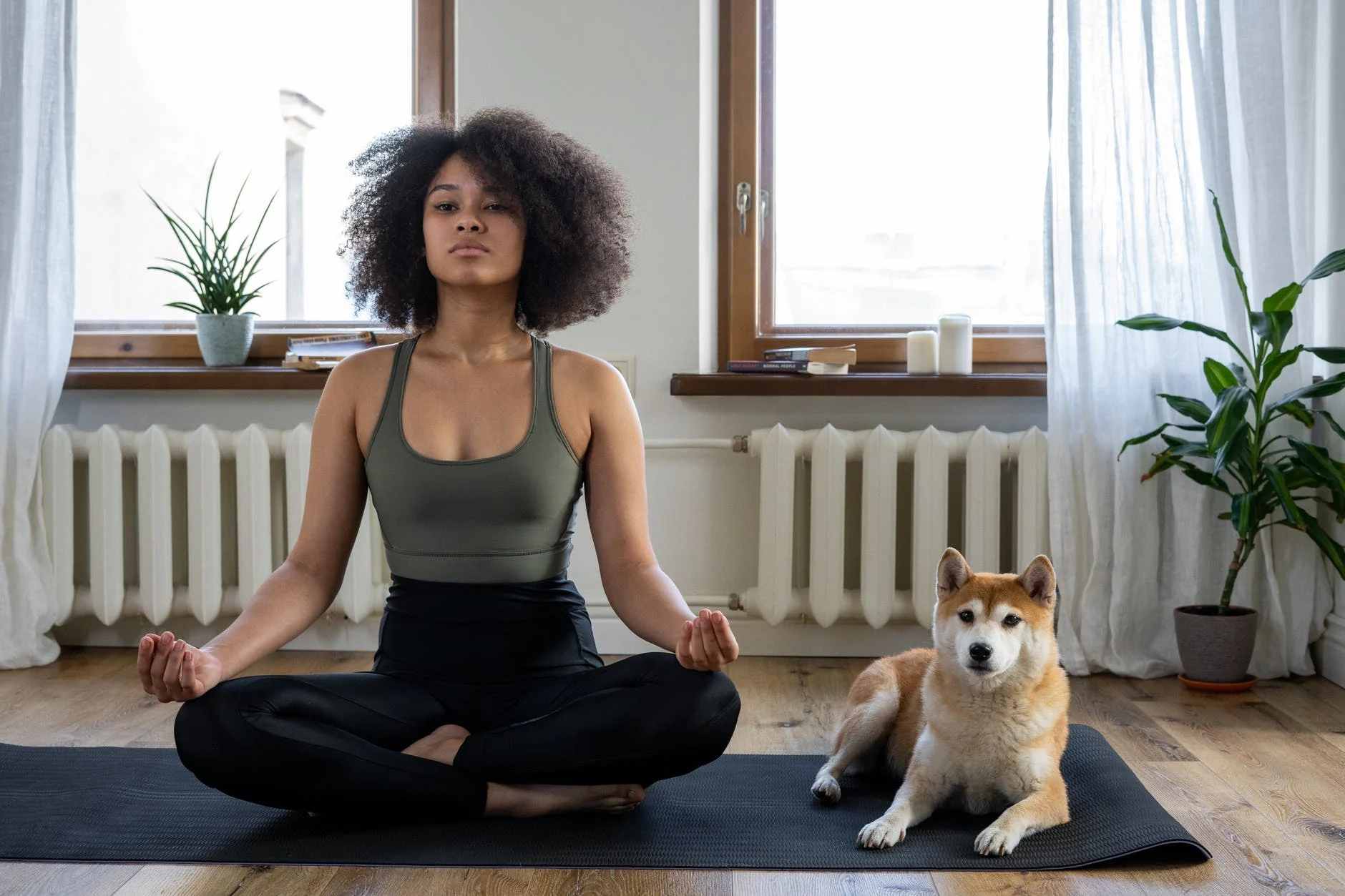 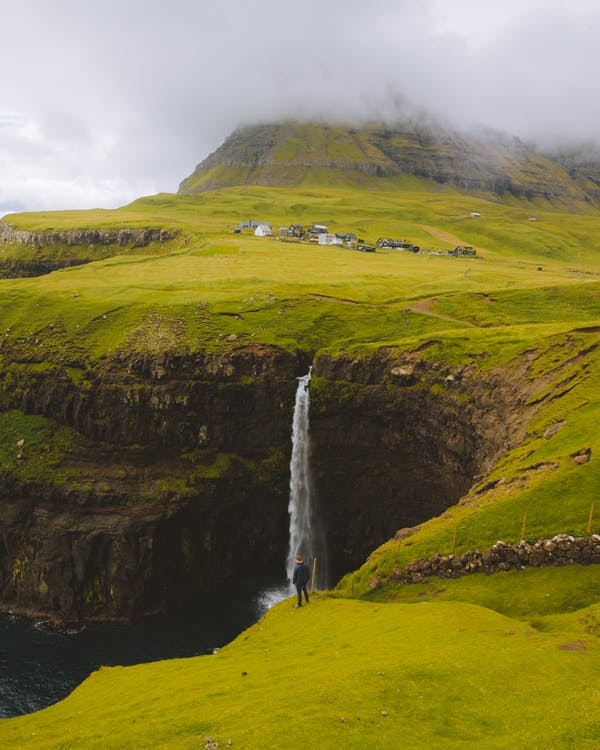 Ways to Engage With Spirituality
Be in nature
Volunteer/Donate
Go to church
Meditate
Spend time with loved ones
Express yourself
Go new places
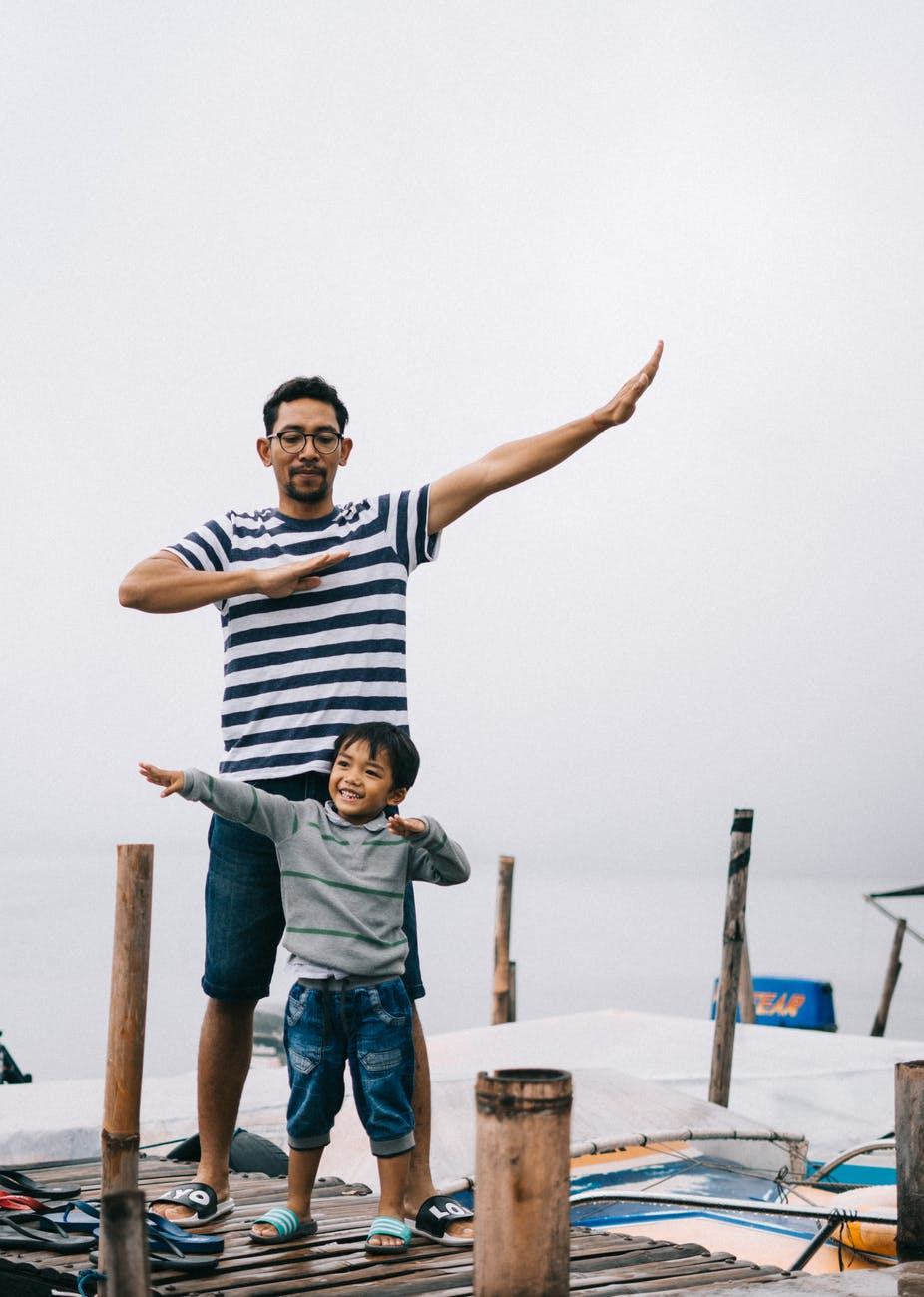 Discussion
How do you think of spirituality?

Are you satisfied with your relationship to spirituality?

How do you connect to your spiritual self?
Reference
https://www.goodtherapy.org/learn-about-therapy/issues/spirituality/support#:~:text=Spiritual%20therapy%20is%20a%20form,areas%20of%20conflict%20in%20life.

https://www.takingcharge.csh.umn.edu/what-spirituality